Lezione 7CUSTOMER LIFETIME VALUE
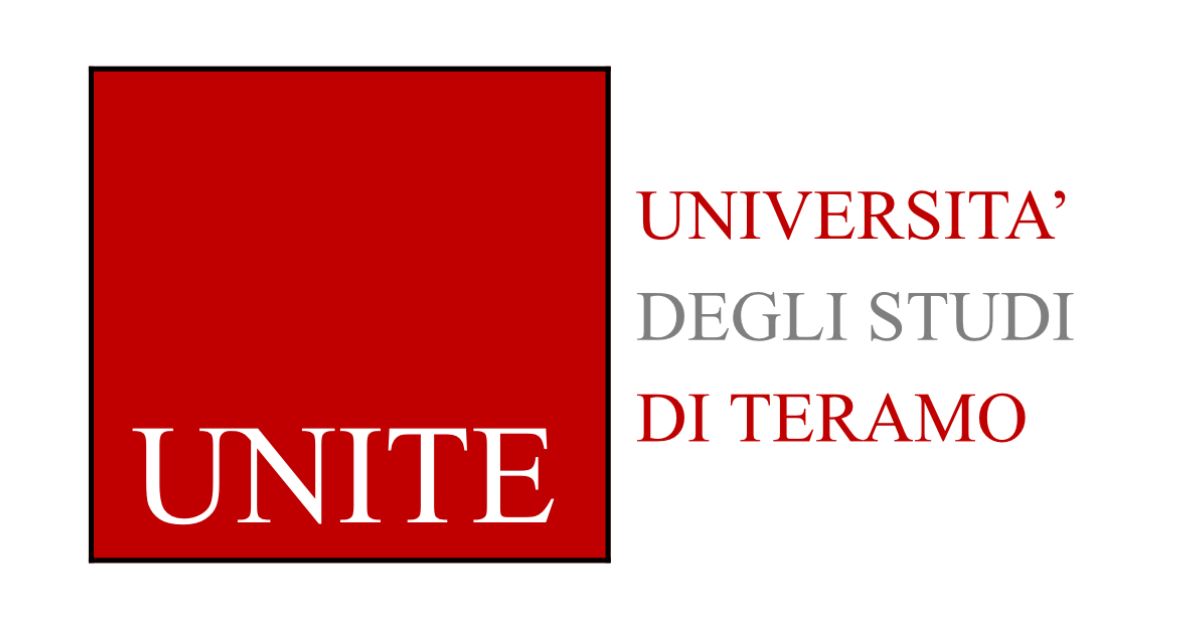 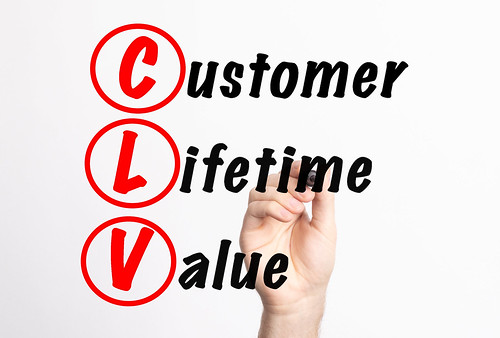 Customer lifetime value

(CLV), definibile come la misura del valore atteso del profitto derivante a un'azienda dalle relazioni con i clienti dal momento attuale a un dato momento futuro, è forse il più rilevante di tutti i parametri.
Infatti, mostra la correlazione diretta tra ogni singolo cliente e la cosa più importante per qualsiasi azienda: i profitti.
Costruire la customer loyalty

L'utilizzo del web come strumento per la fidelizzazione dei consumatori su scala internazionale prevede diverse fasi:
• Attrarre: attrarre i consumatori affinché visitino il sito web aziendale. 

Lo fanno su base volontaria, e non semplicemente perché un sito è stato creato.
Mantenere: mantenere l'interesse del visitatore per il vostro sito.
Coinvolgere: attirare l'attenzione del visitatore del vostro sito.
Creare una relazione: adottate dichiaratamente la politica di creare relazioni con i visitatori del vostro sito.
Imparare: scoprite il consumatore e le sue preferenze.
Il web come strumento di acquisizione di clienti
Attrarre i visitatori sul sito web dell'azienda è un passo enorme, ma è solo il primo di una lunga serie. 

Trasformare i visitatori in acquirenti è una sfida più impegnativa, in cui molti venditori online falliscono.
Le fasi in cui i clienti perdono interesse possono essere elencate come segue:
﻿﻿abbandono della home page;

﻿﻿abbandono durante la ricerca del prodotto;

﻿﻿abbandono dopo il
 reperimento del prodotto;

﻿﻿abbandono del carrello;

﻿﻿mancata ripetizione dell'acquisto.
• Abbandono della home page
Ci sono molti motivi per cui un visitatore può dare un'occhiata alla home page di un'azienda e decidere di andarsene; la pubblicità fatta in modo sbagliato è uno dei principali.
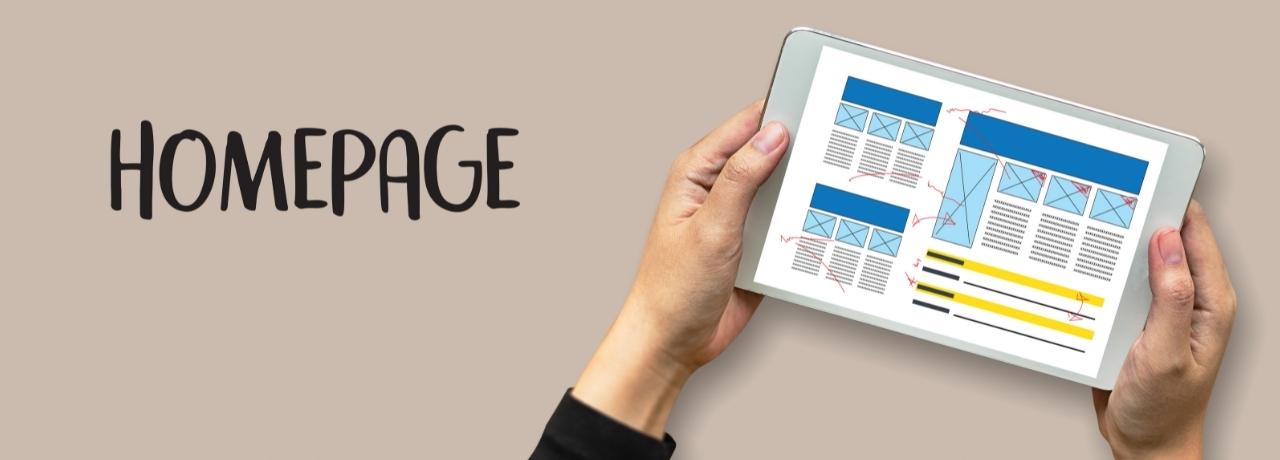 • Abbandono durante la ricerca del prodotto


In genere, i consumatori che abbandonano un sito web mentre stanno ancora esaminando l'offerta lo fanno perché non riescono a trovare ciò che stanno cercando.
Abbandono dopo il reperimento del prodotto
Anche dopo aver trovato ciò che stanno cercando, molti consumatori online non riescono a concludere un acquisto.
•    Abbandono del carrello
Il motivo principale per cui i clienti interrompono il loro shopping online è la complessità della fase conclusiva.
• Mancata ripetizione dell'acquisto
È probabile che un cliente abituale sia più profittevole di uno nuovo, poiché gli acquirenti abituali tendono a spendere di più.
• Tempi di download inaccettabili
Un altro rilevante fattore di abbandono da parte dei clienti in tutte le fasi del processo di transazione è il download lento delle pagine e il tempo di risposta del server.